MathematicsPaper-XII (Graph Theory)Unit I - Graph
Presented By,
						          Mr. Kunal Keshavrao Vinchurkar
Graph
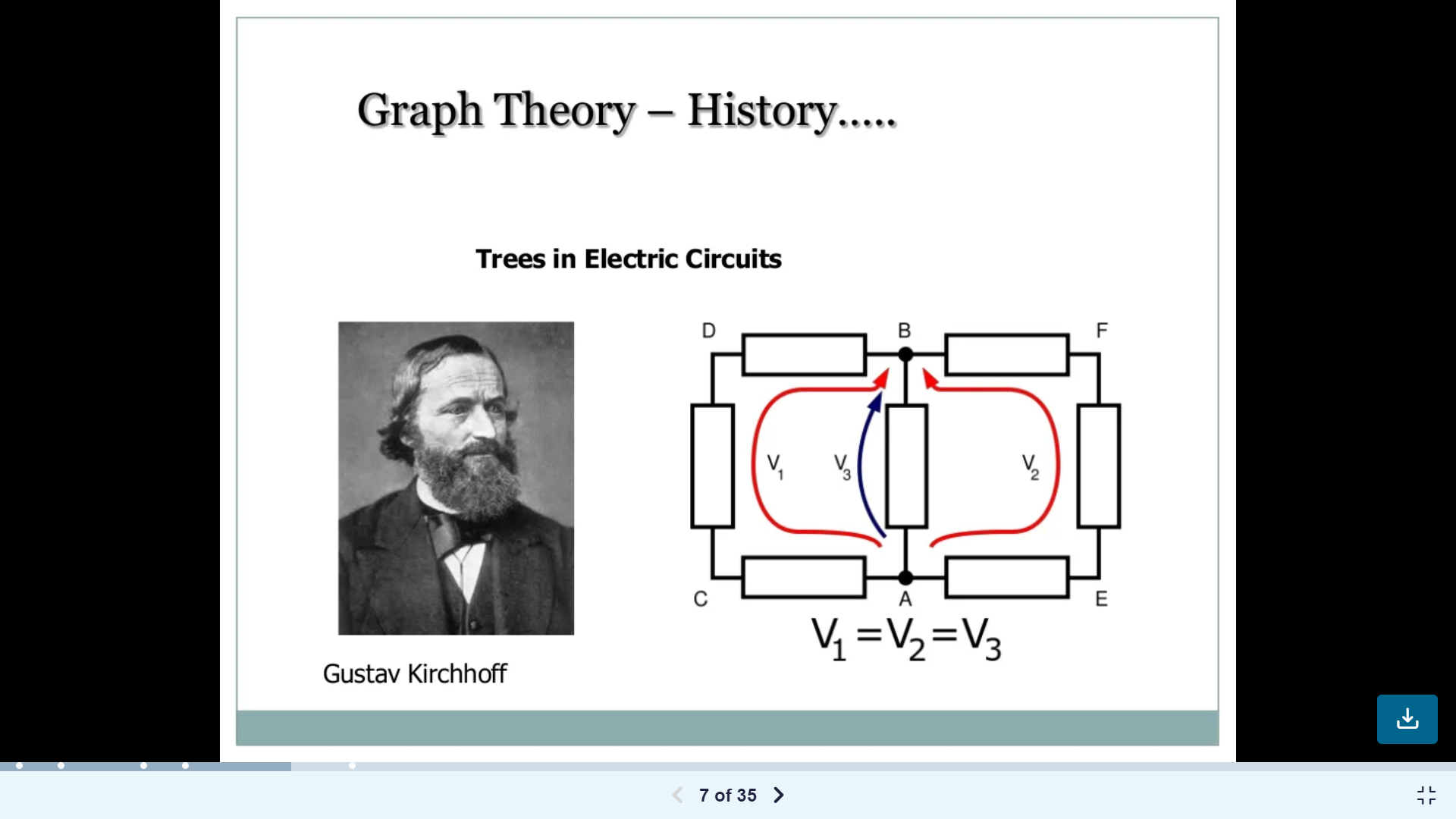 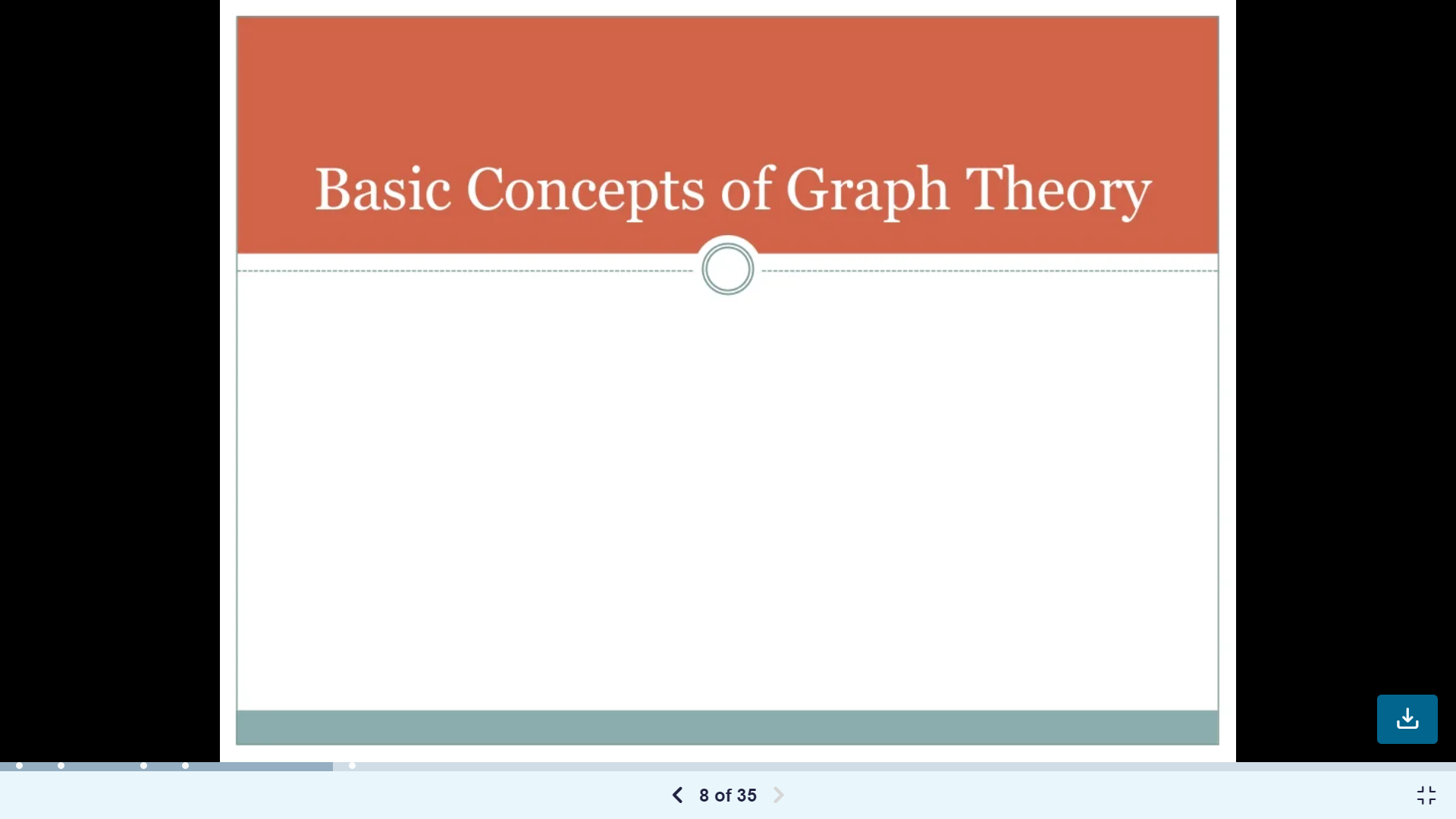 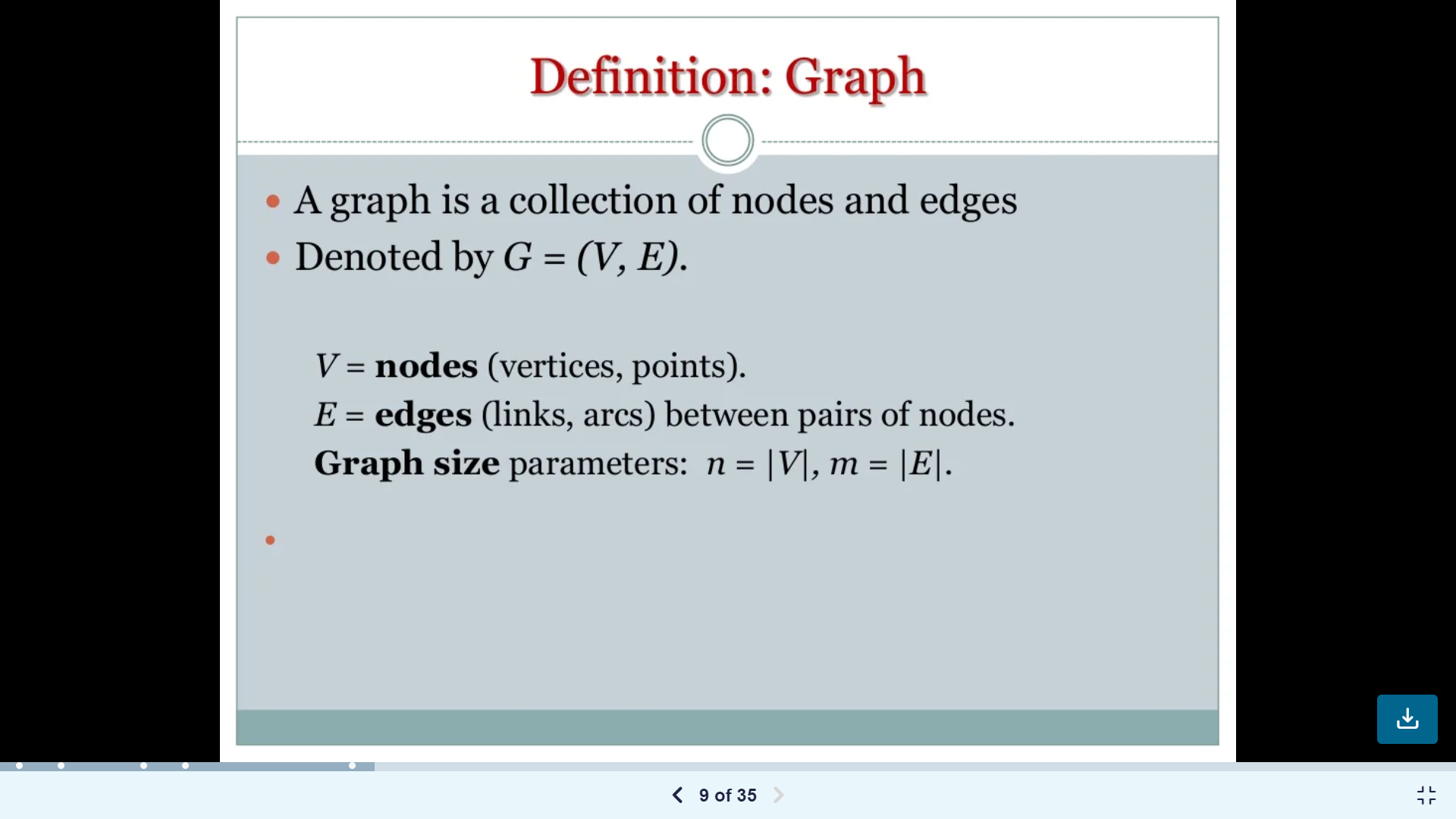 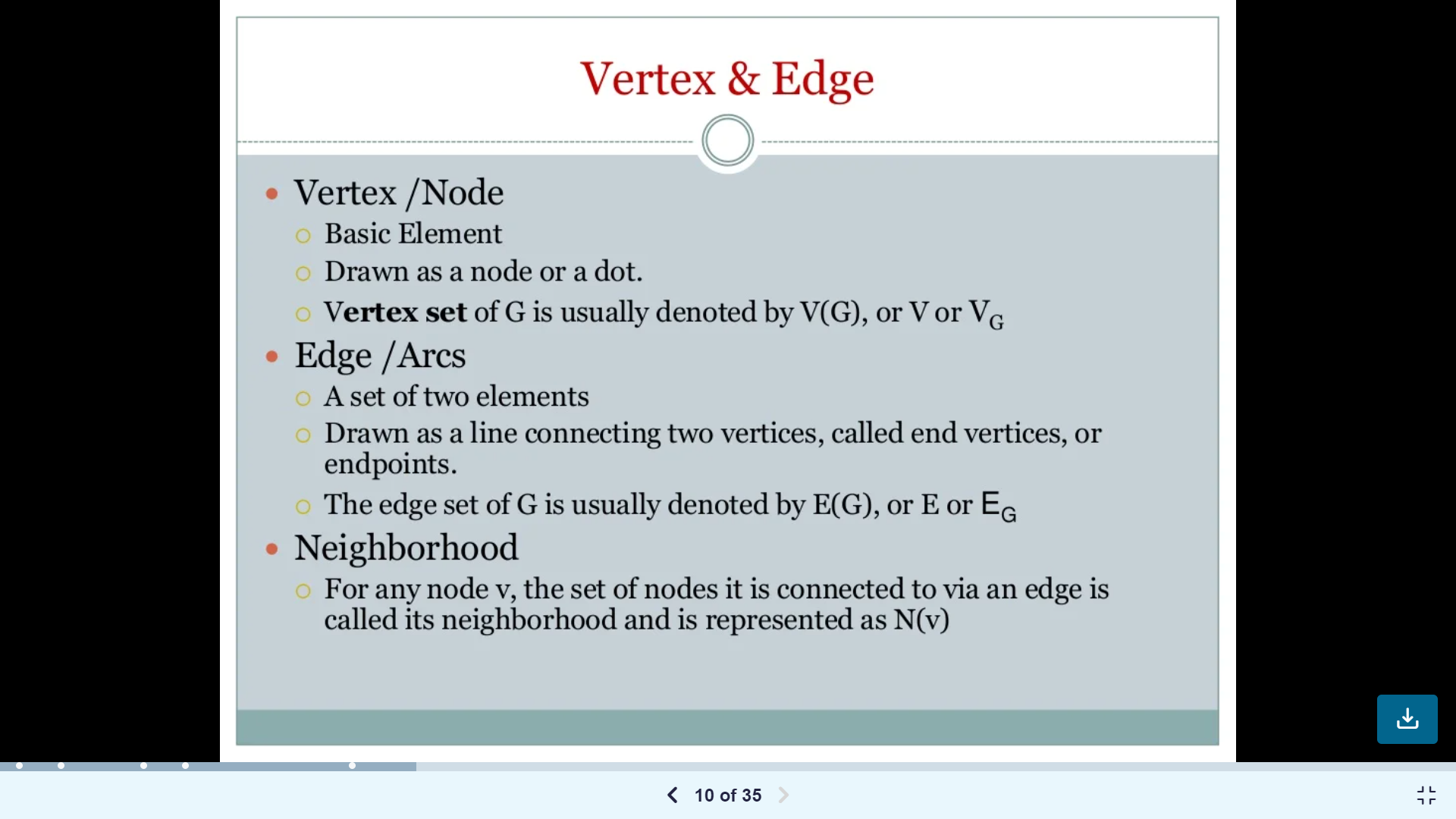 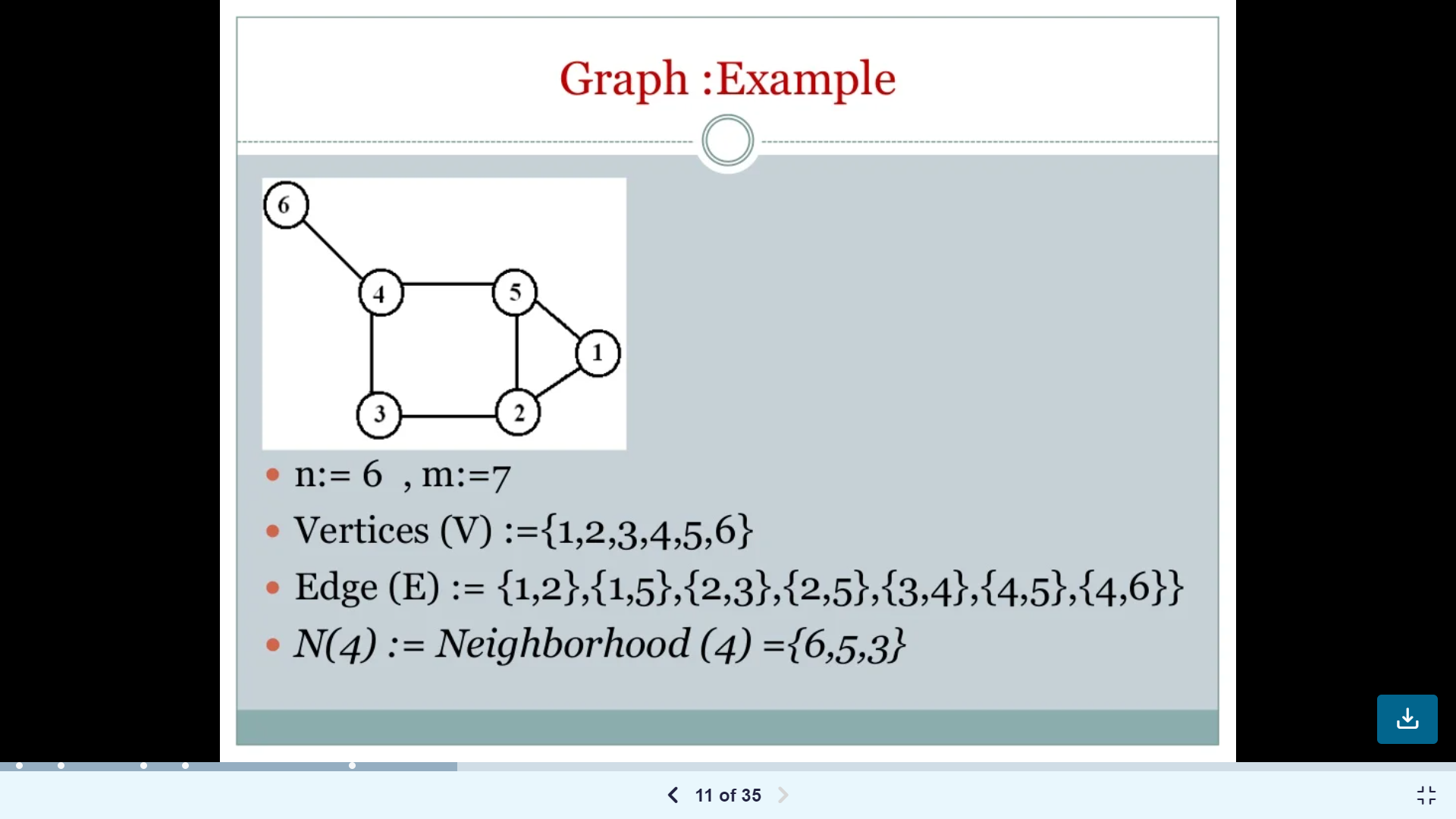 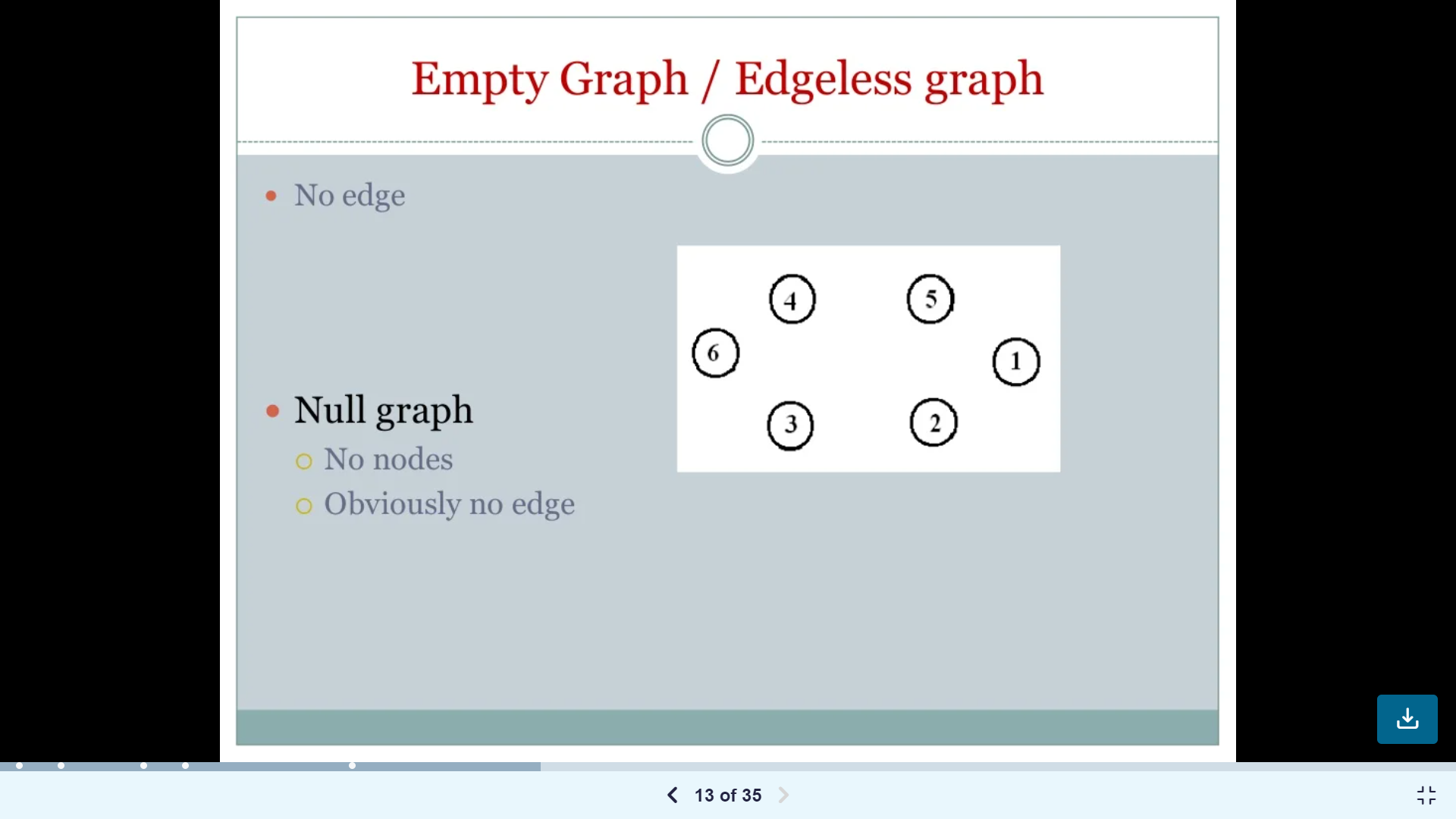 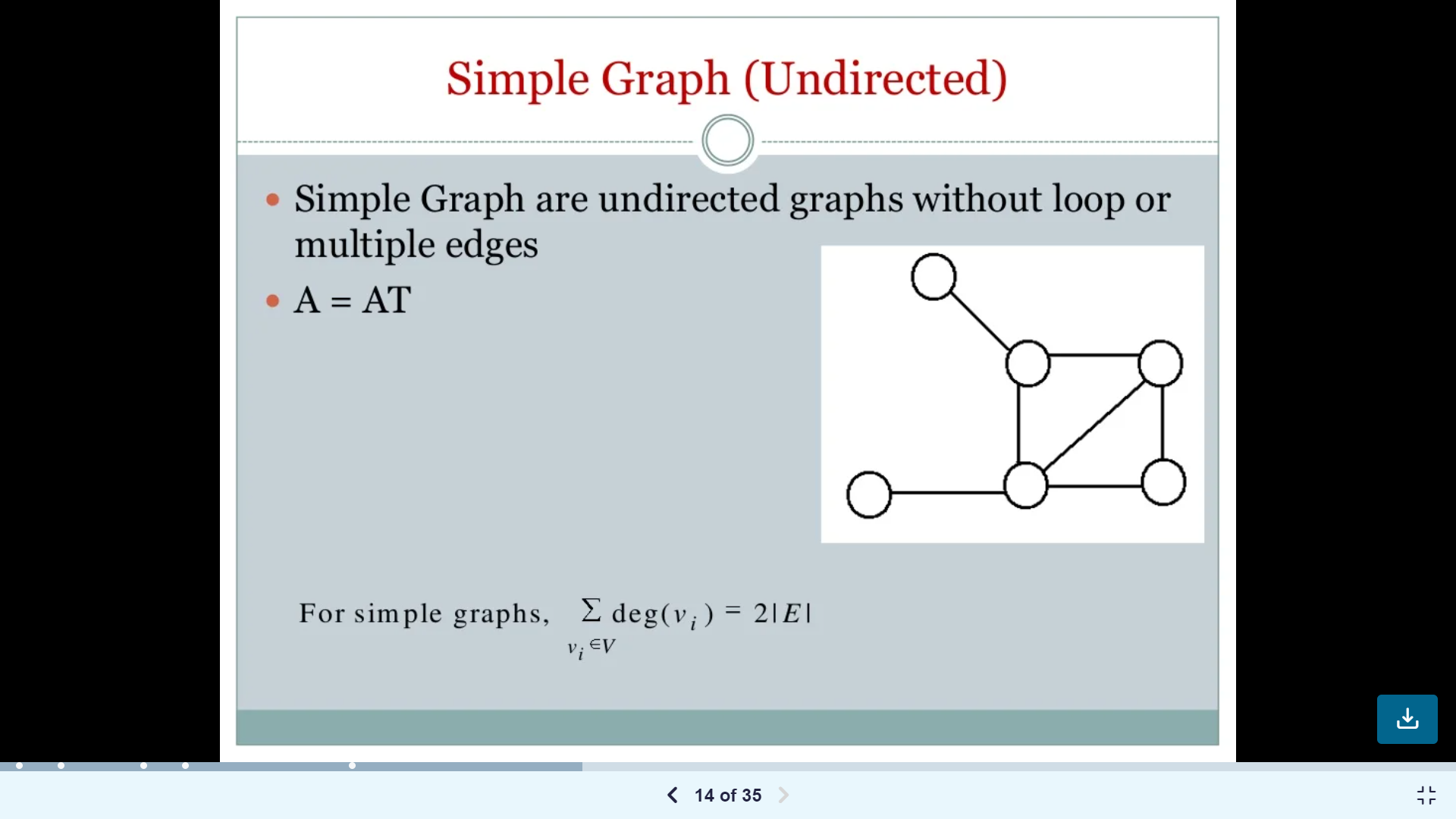 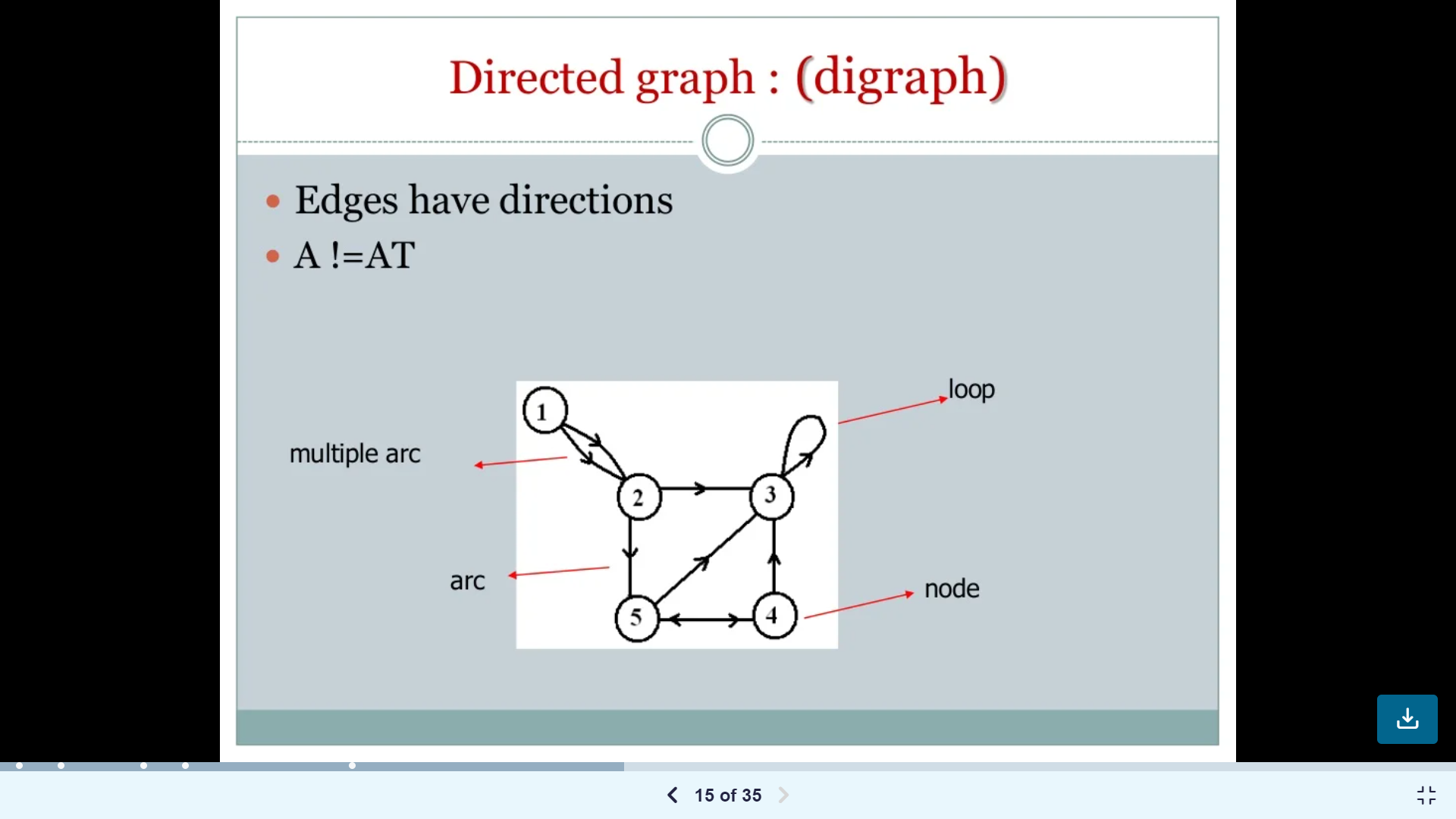 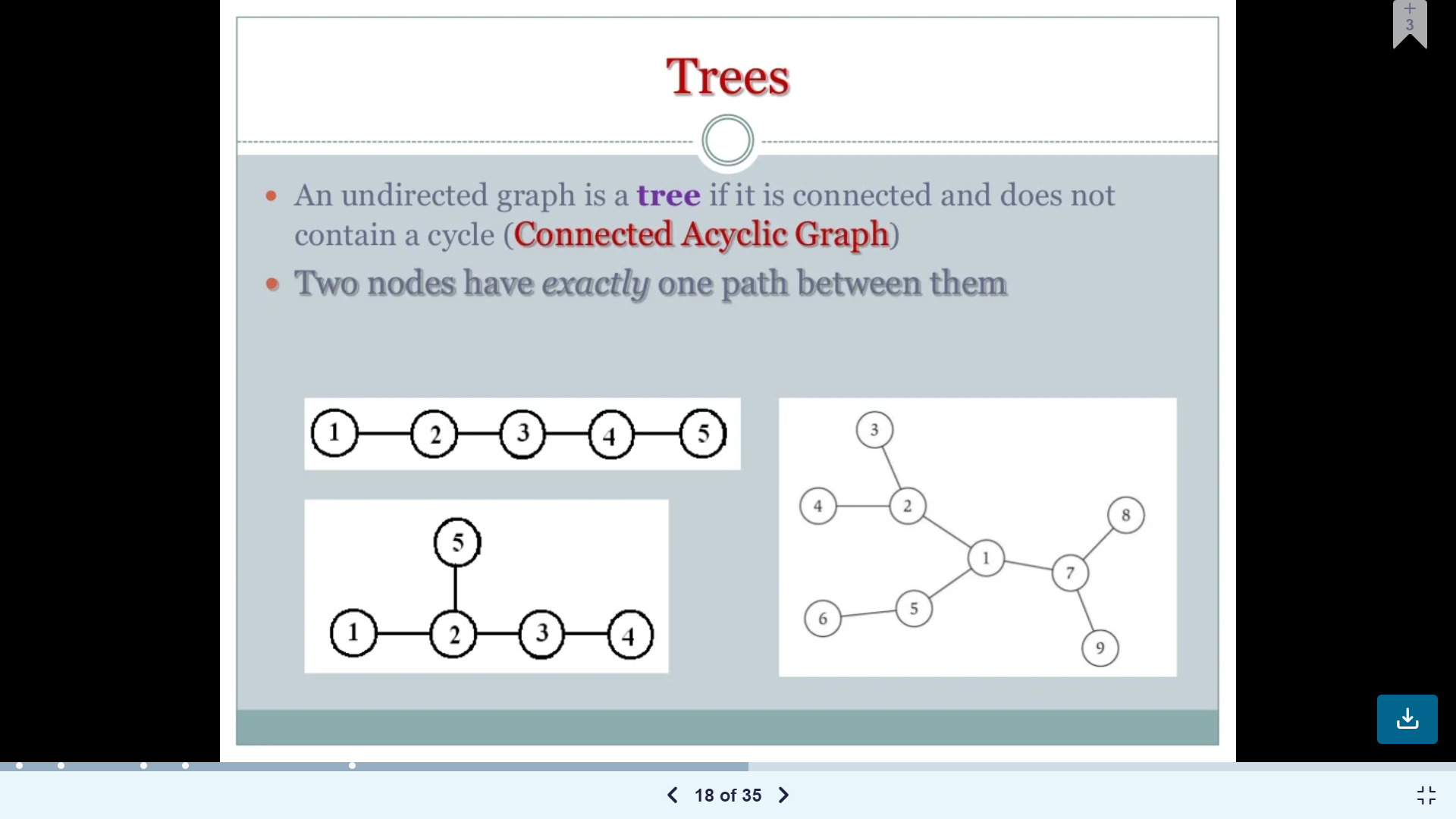 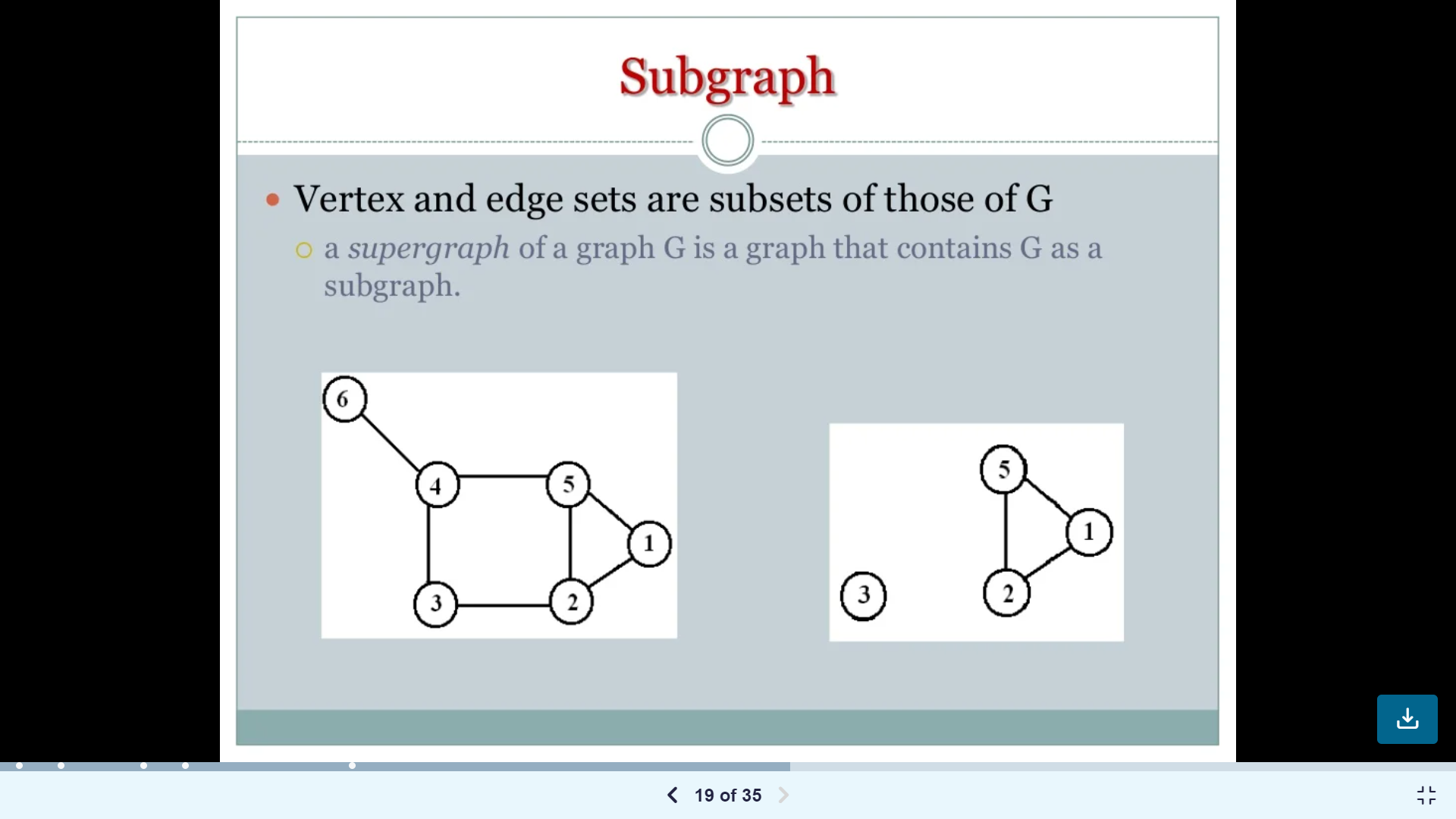 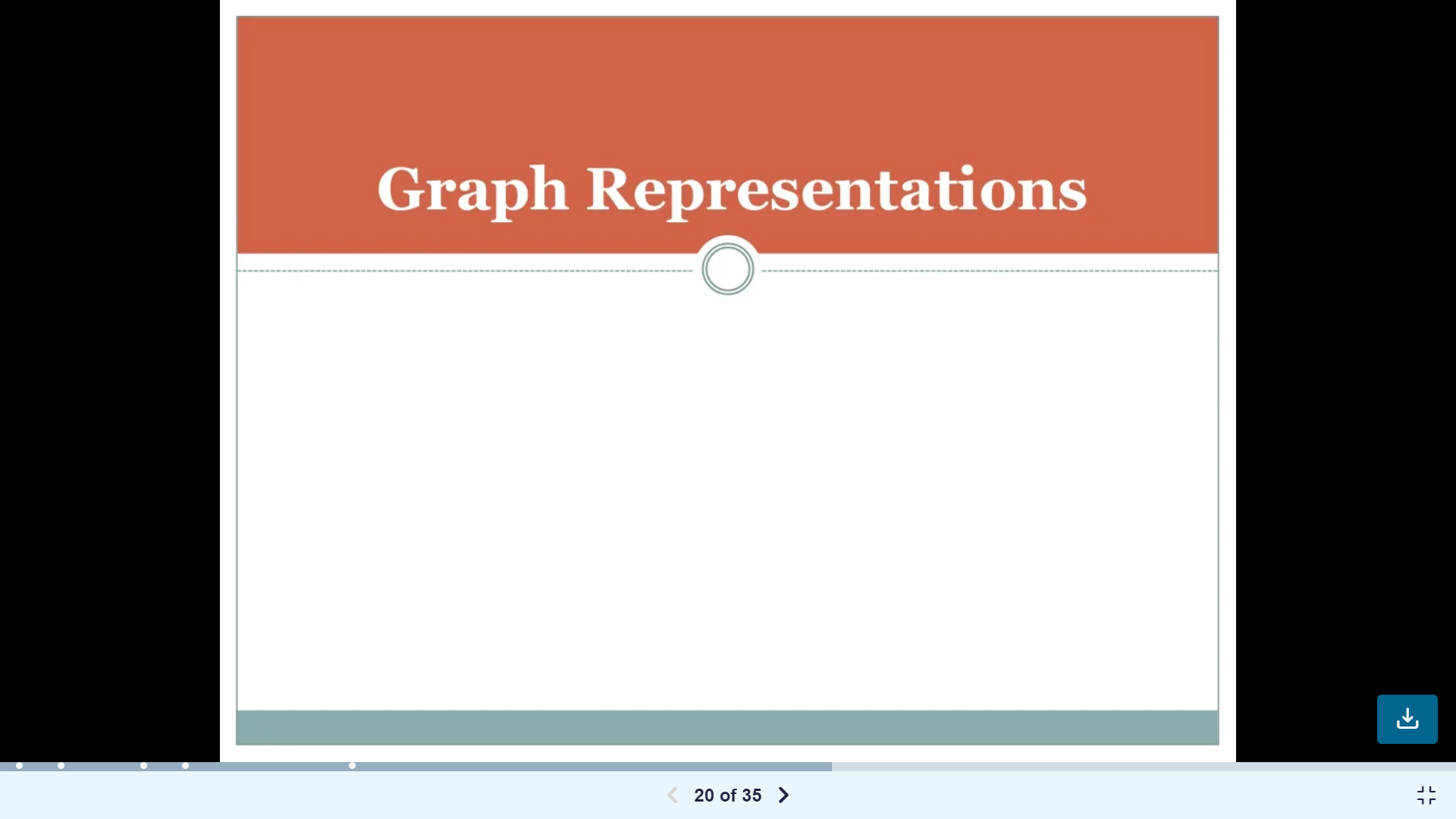 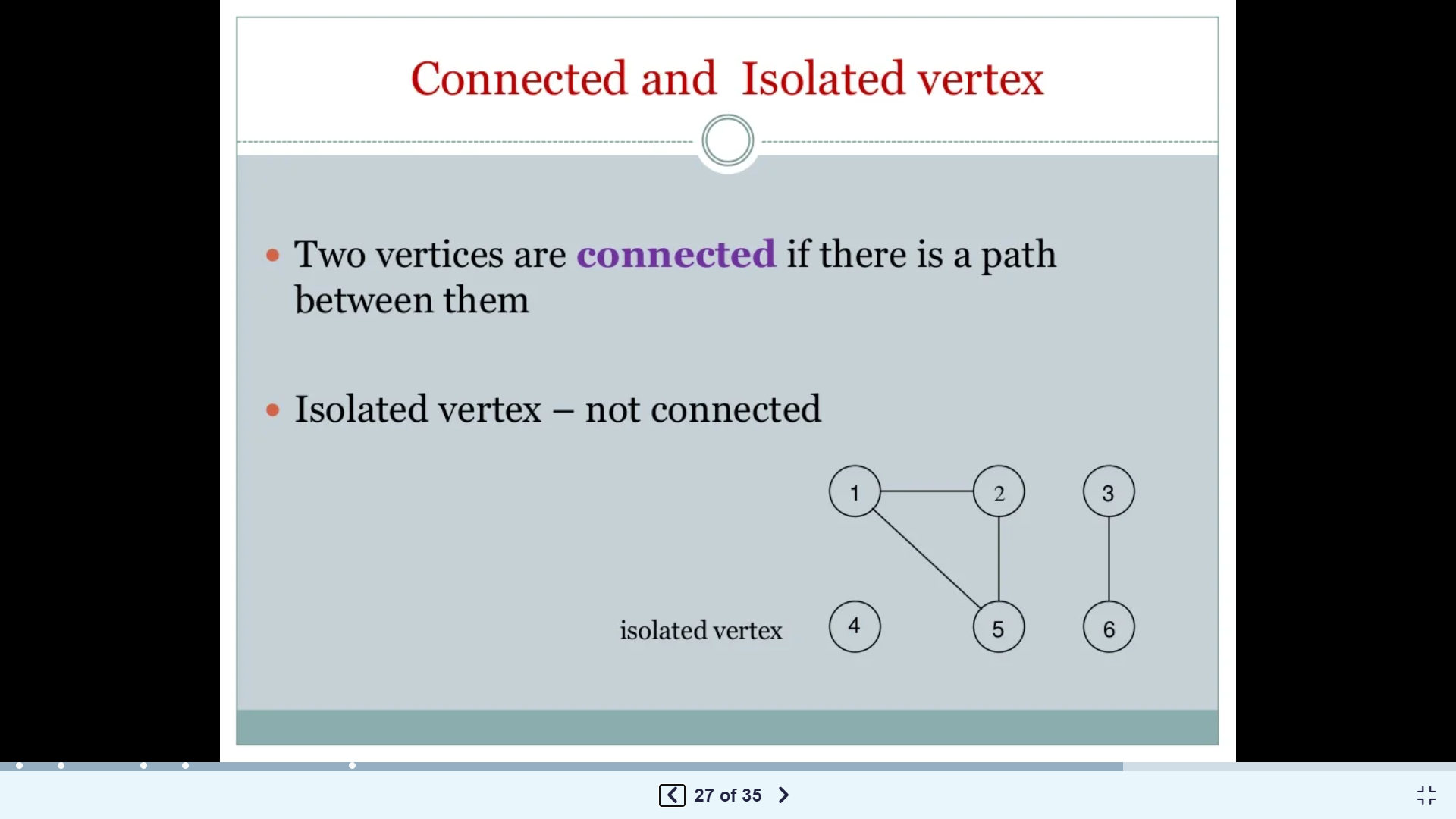 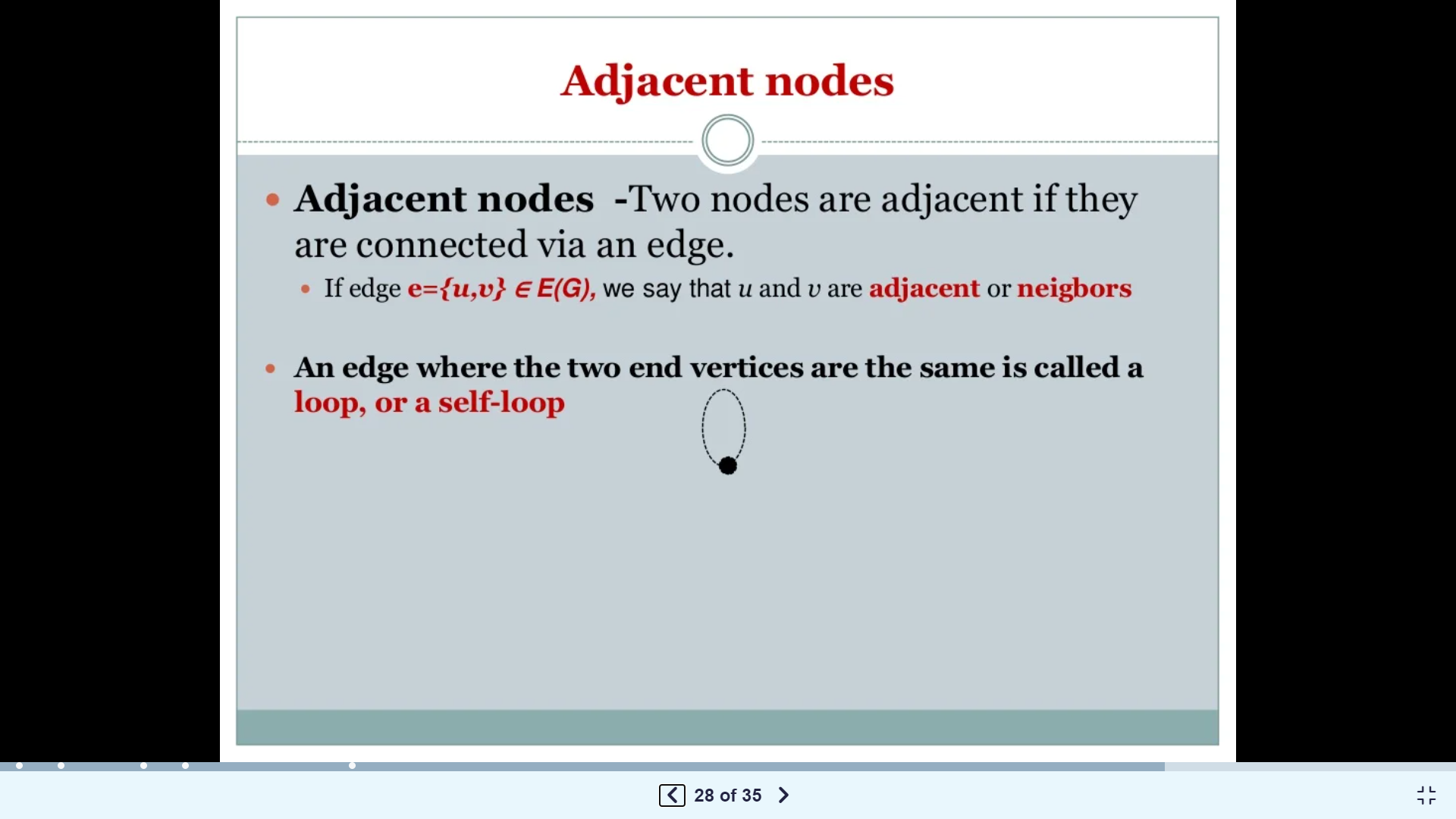 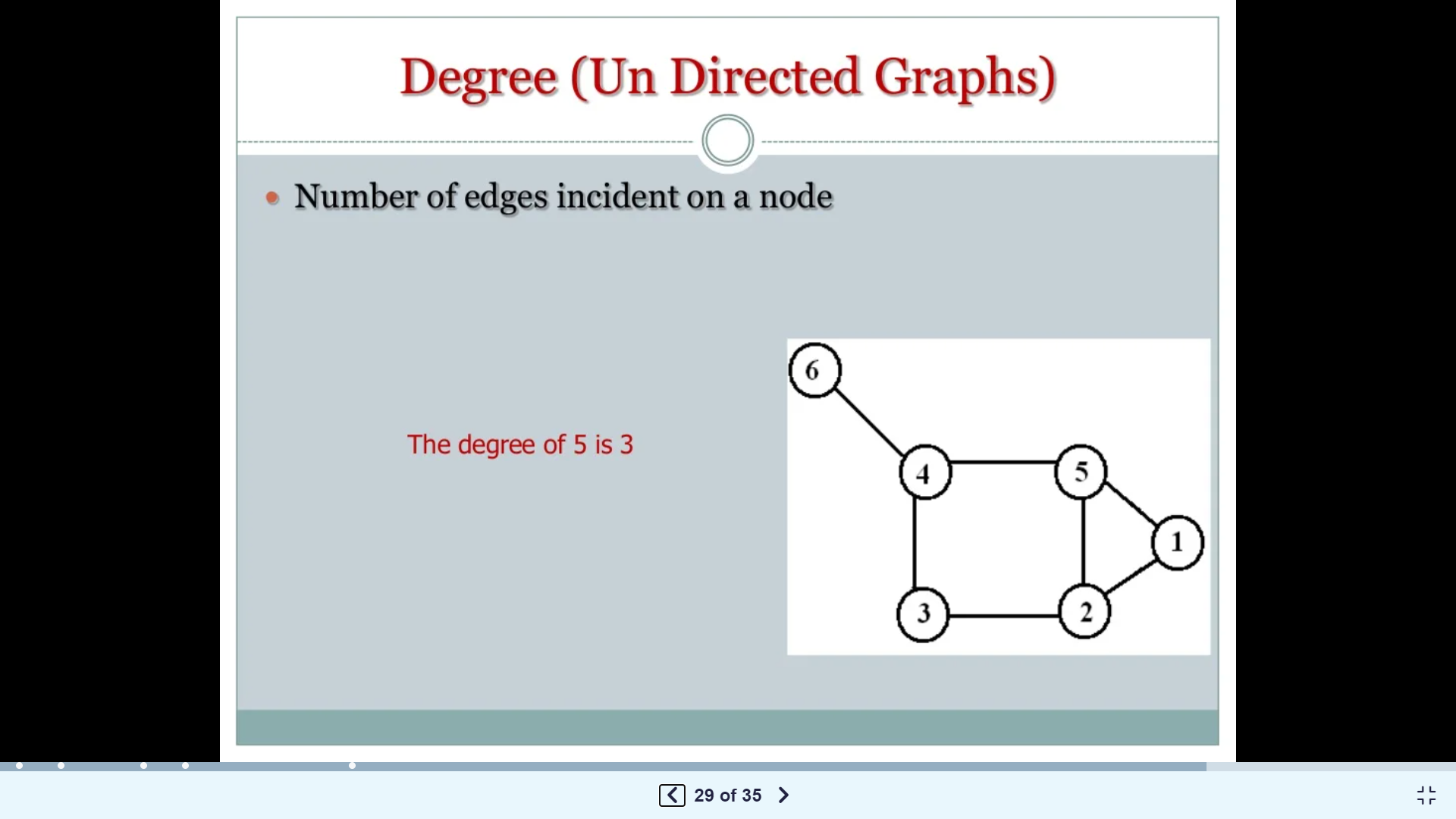 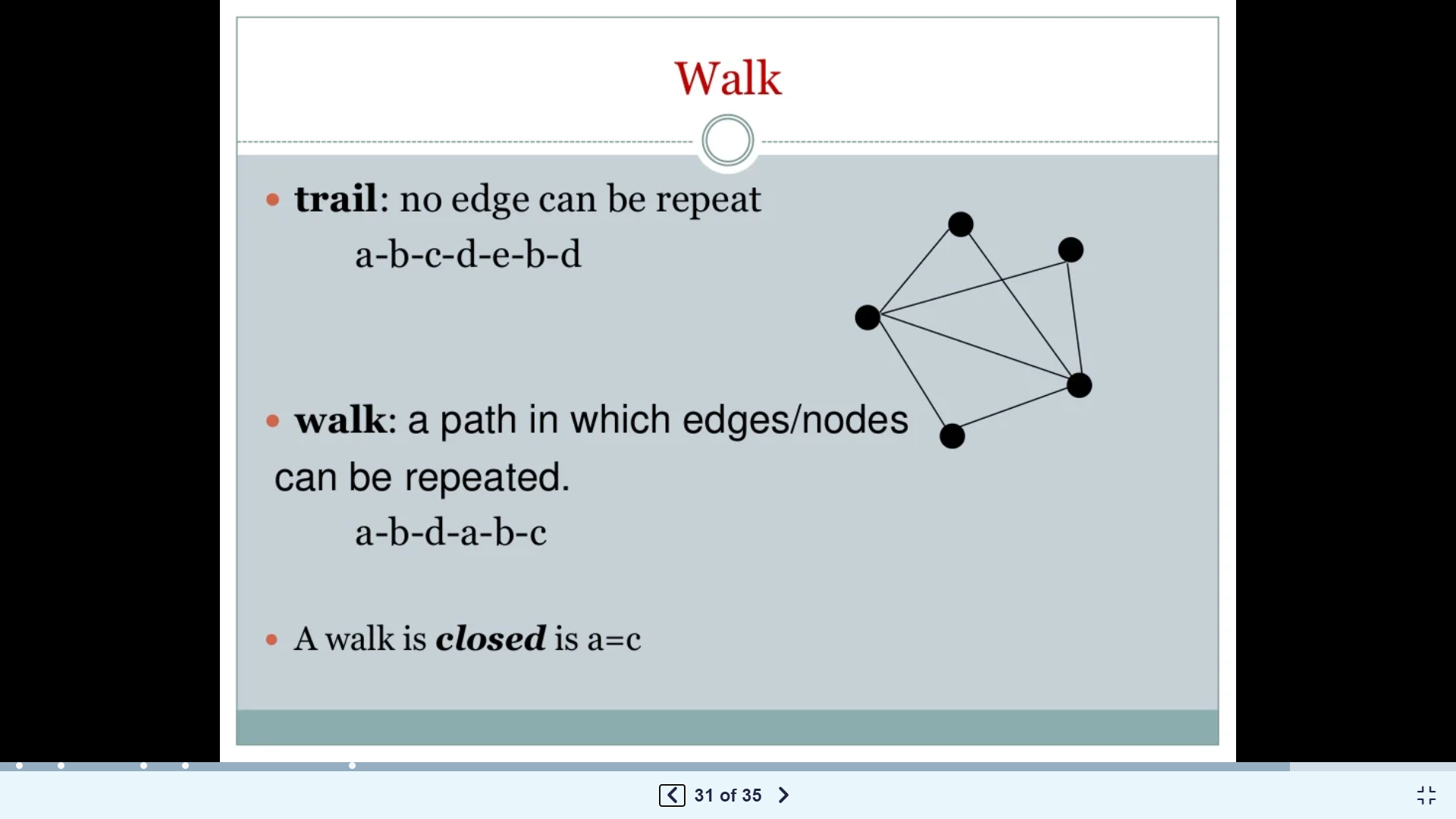 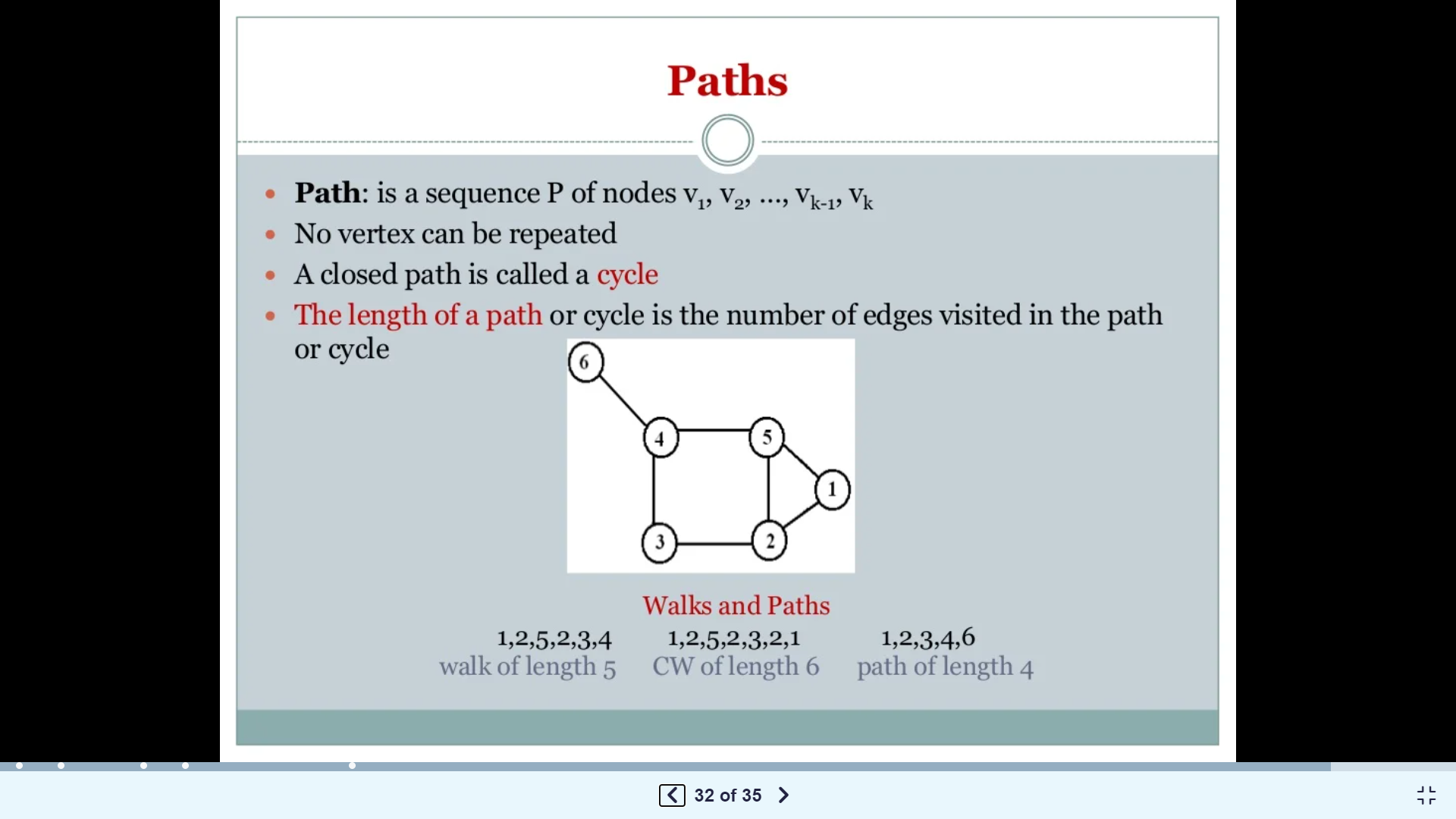 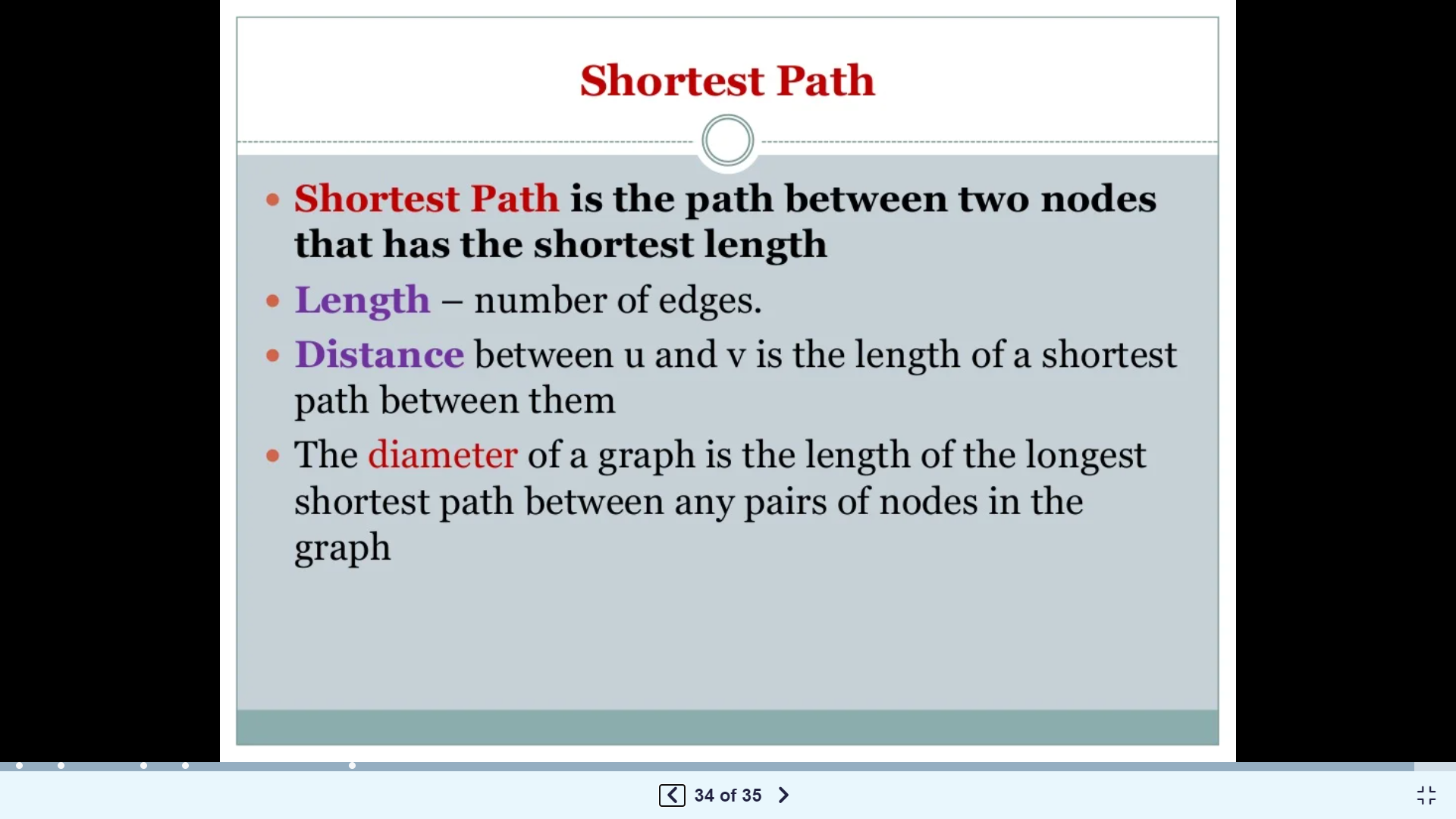 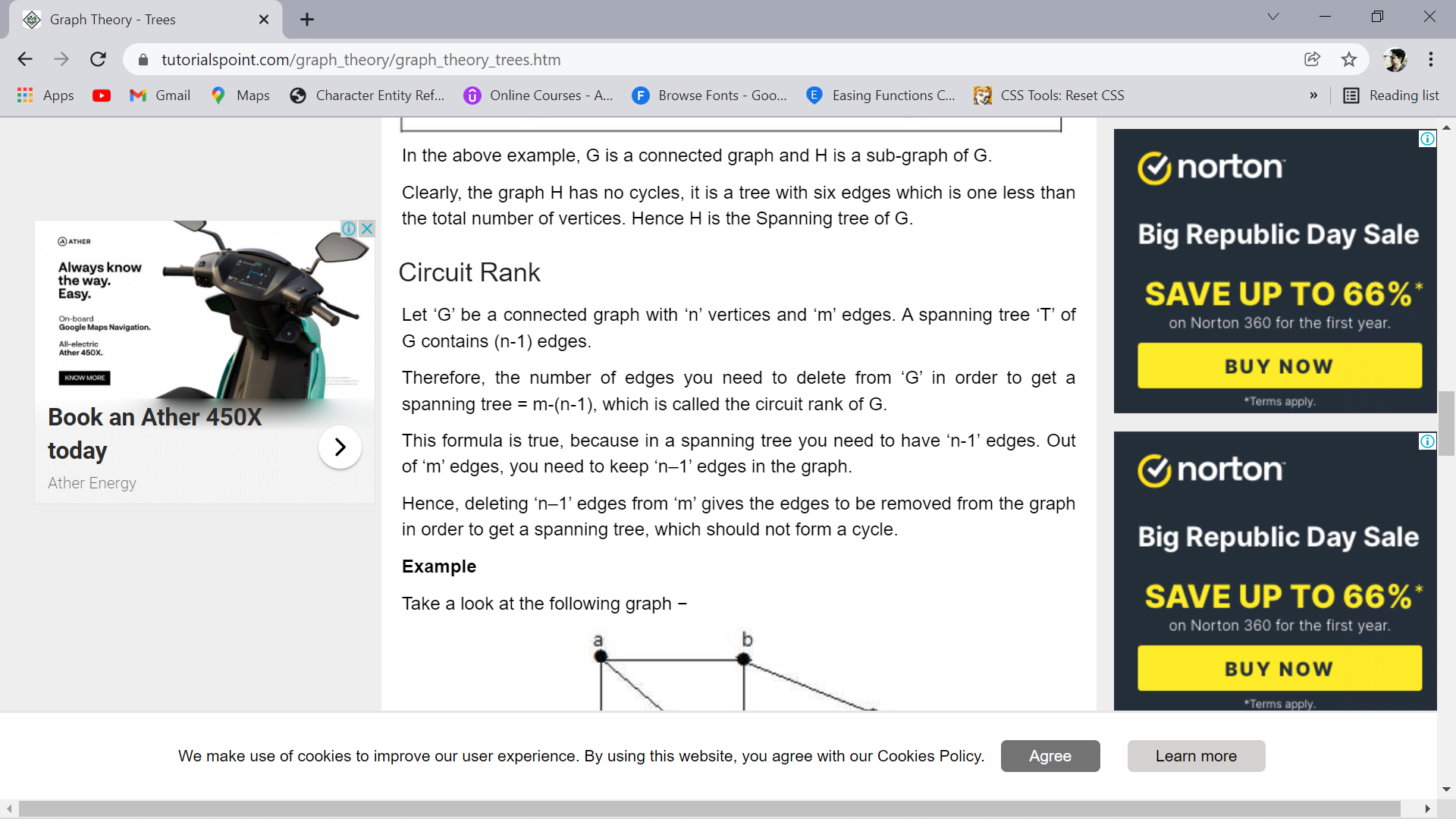 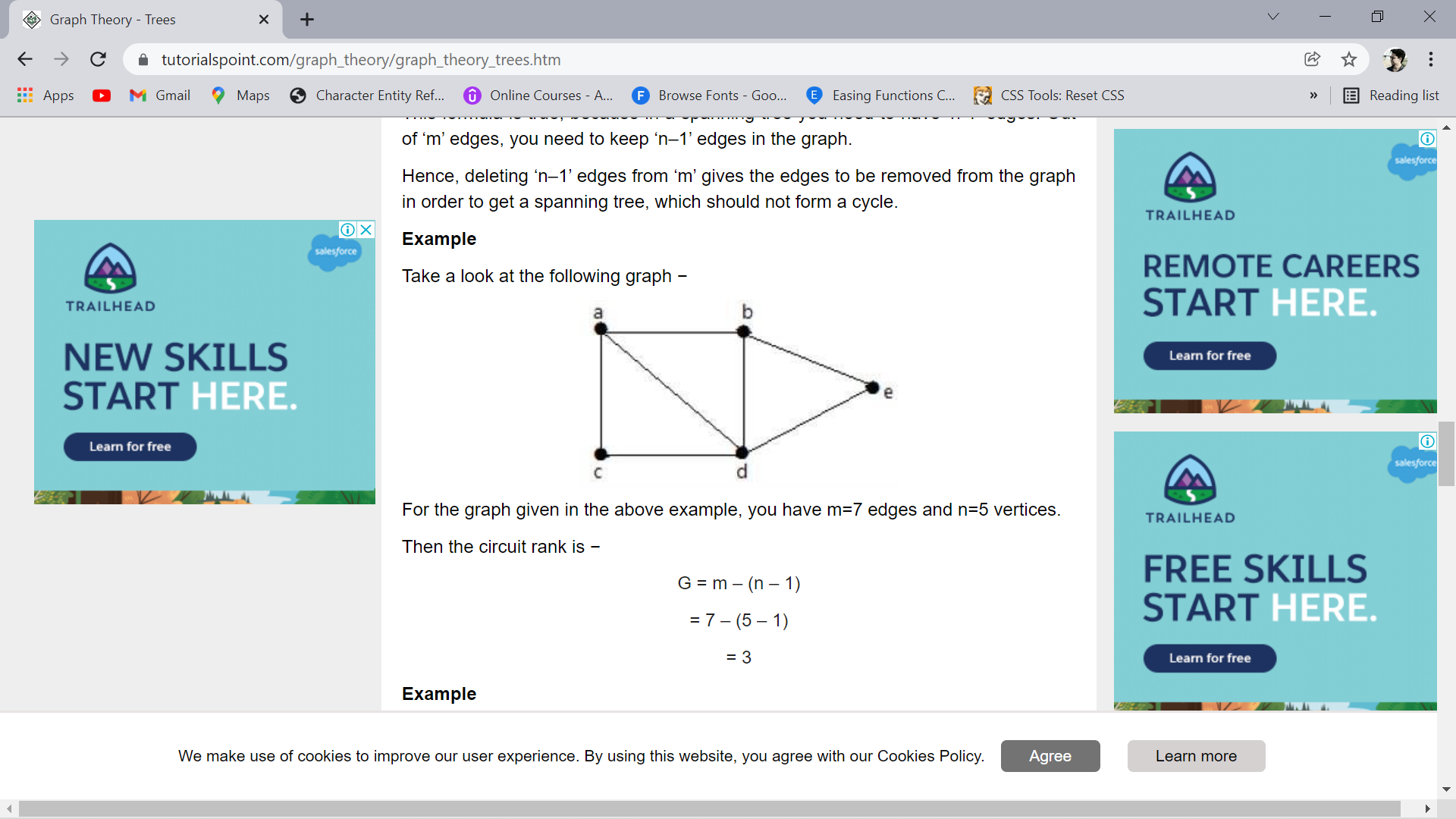 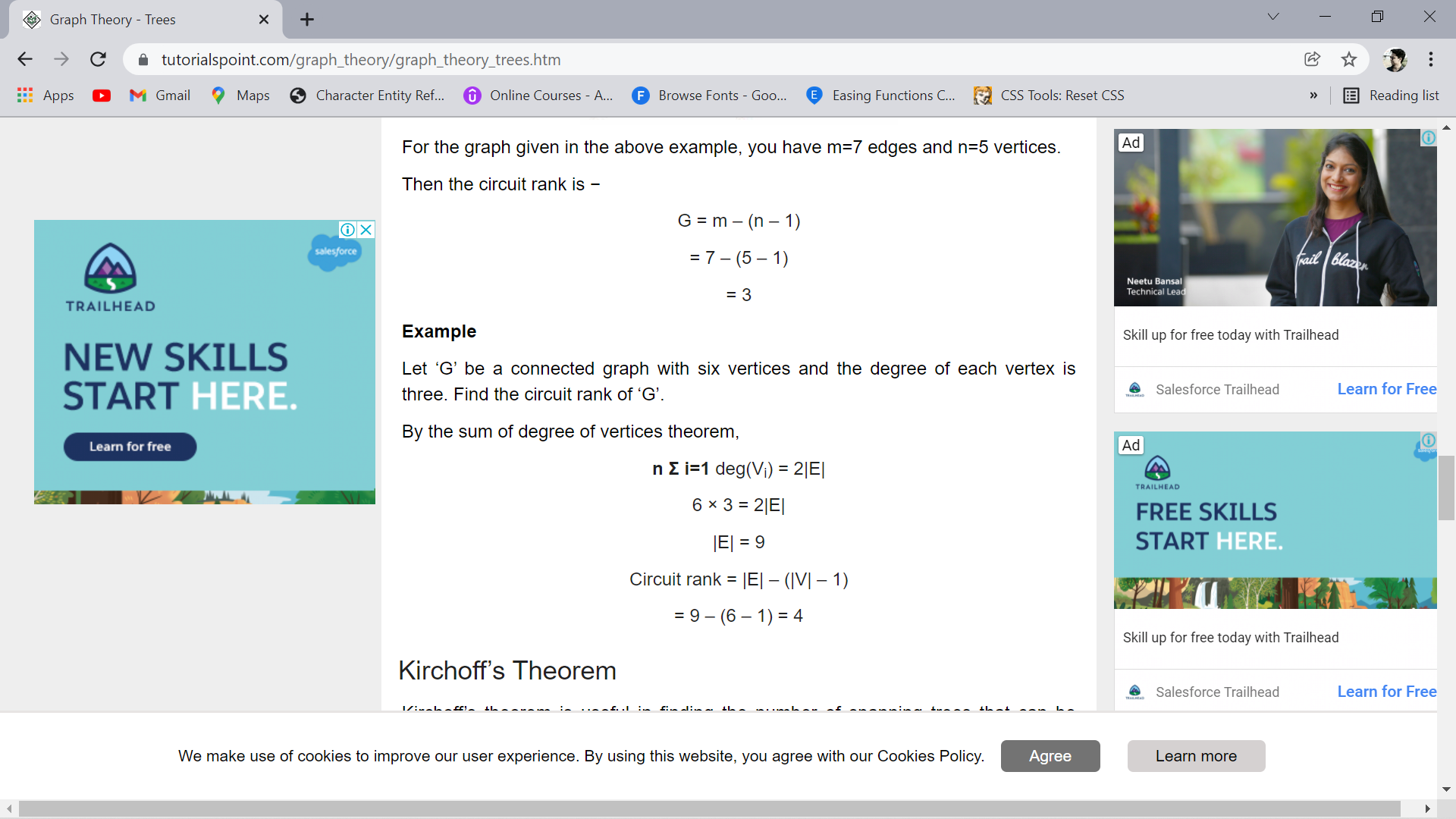 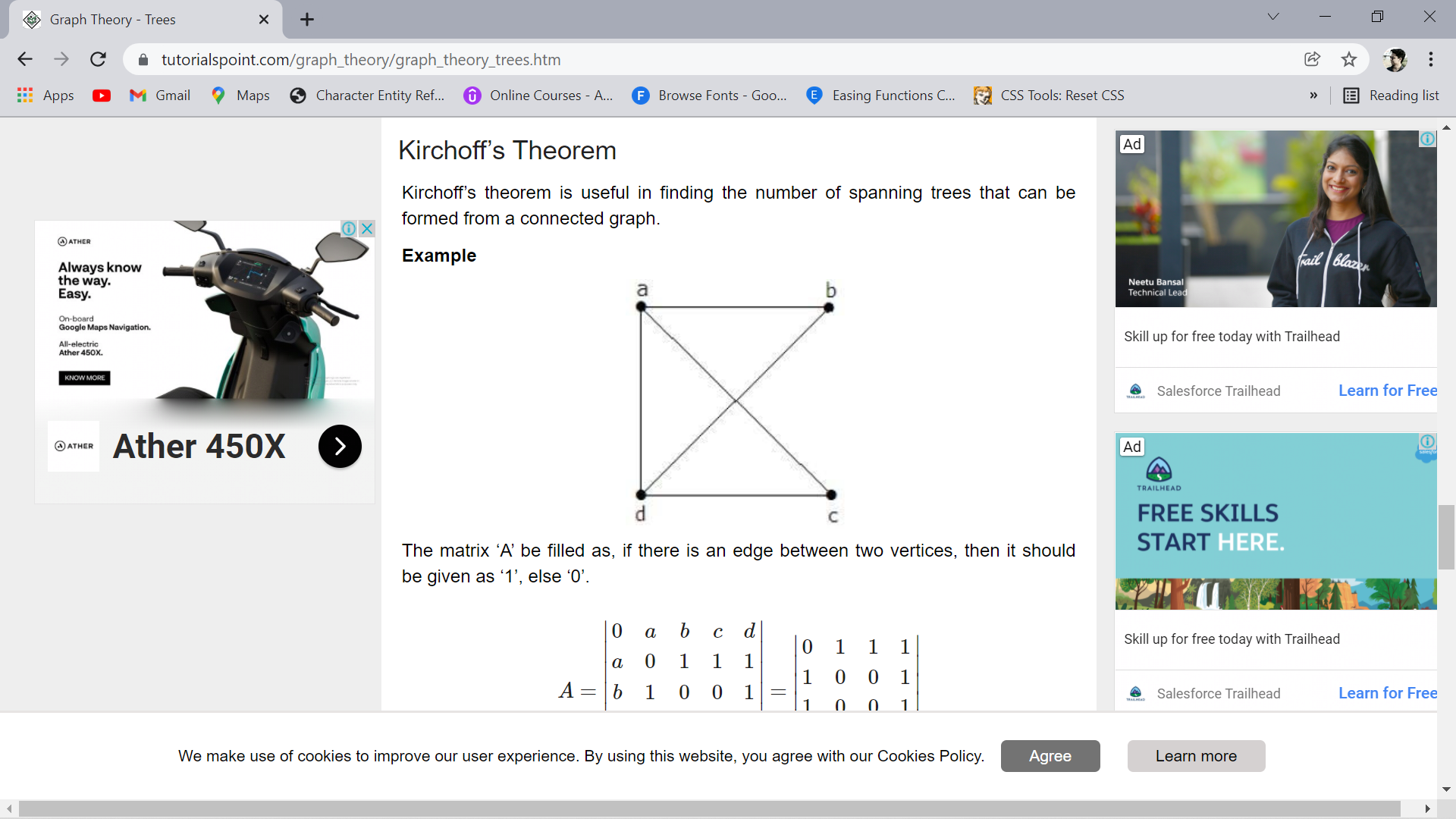 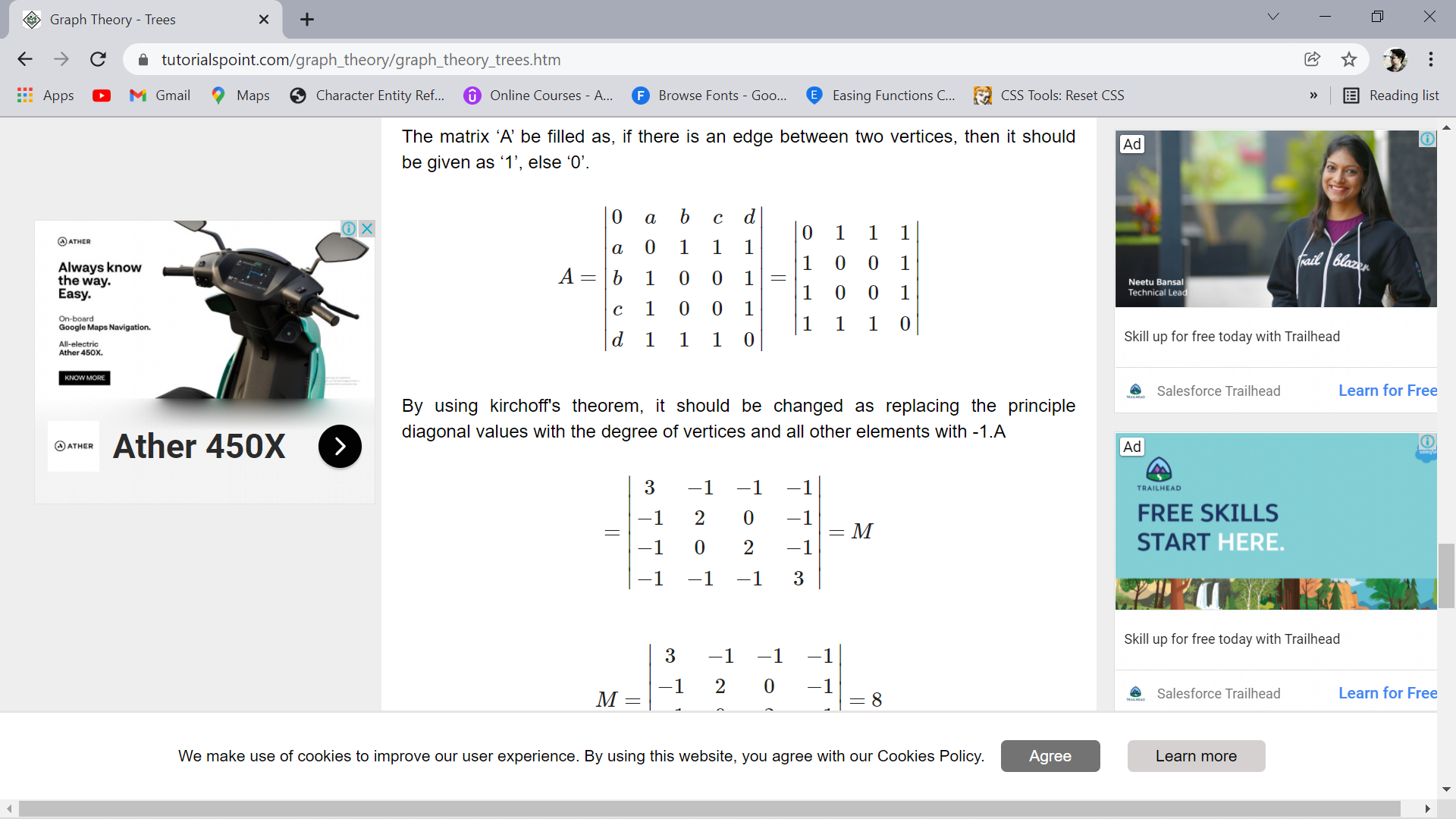 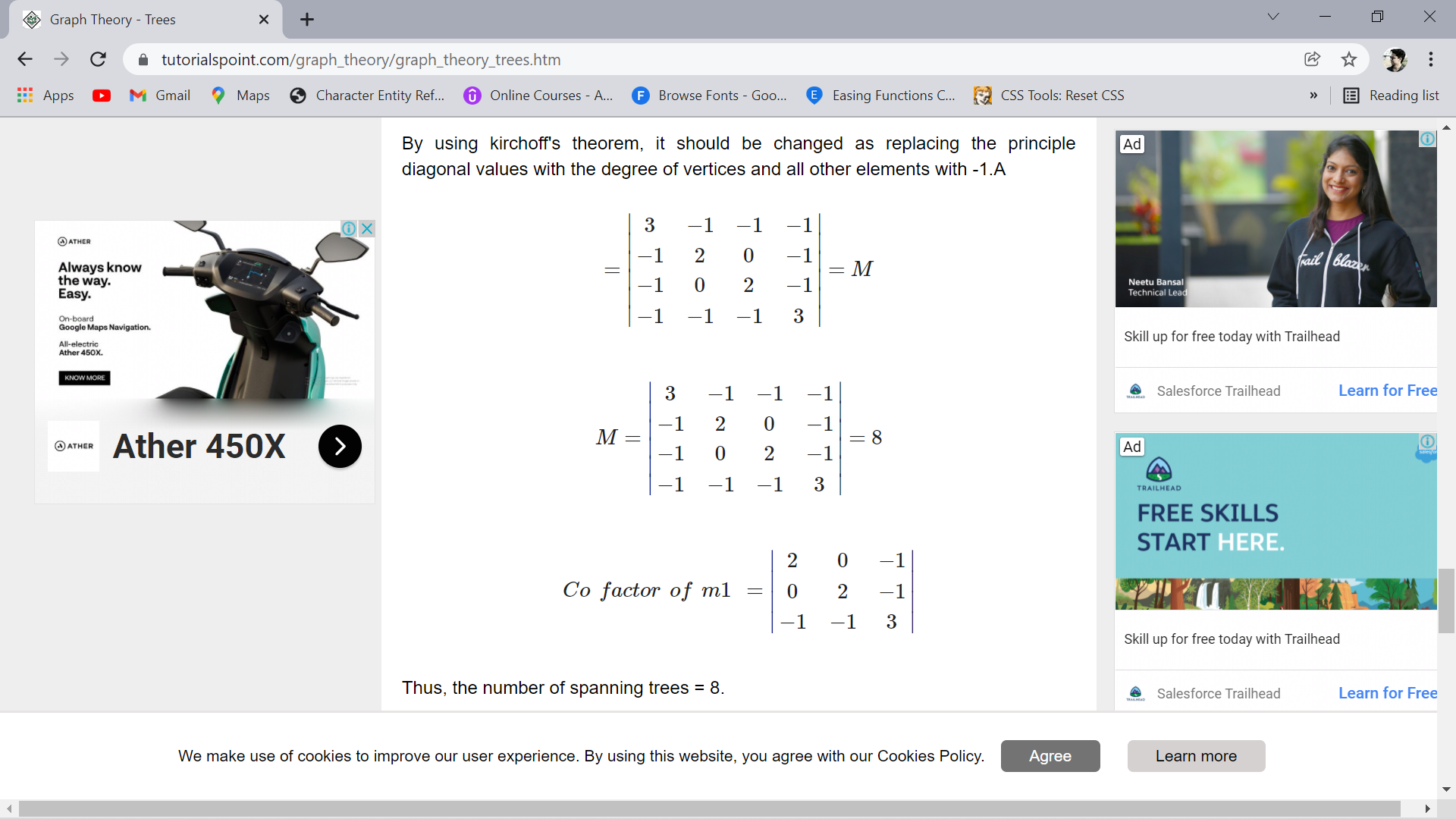 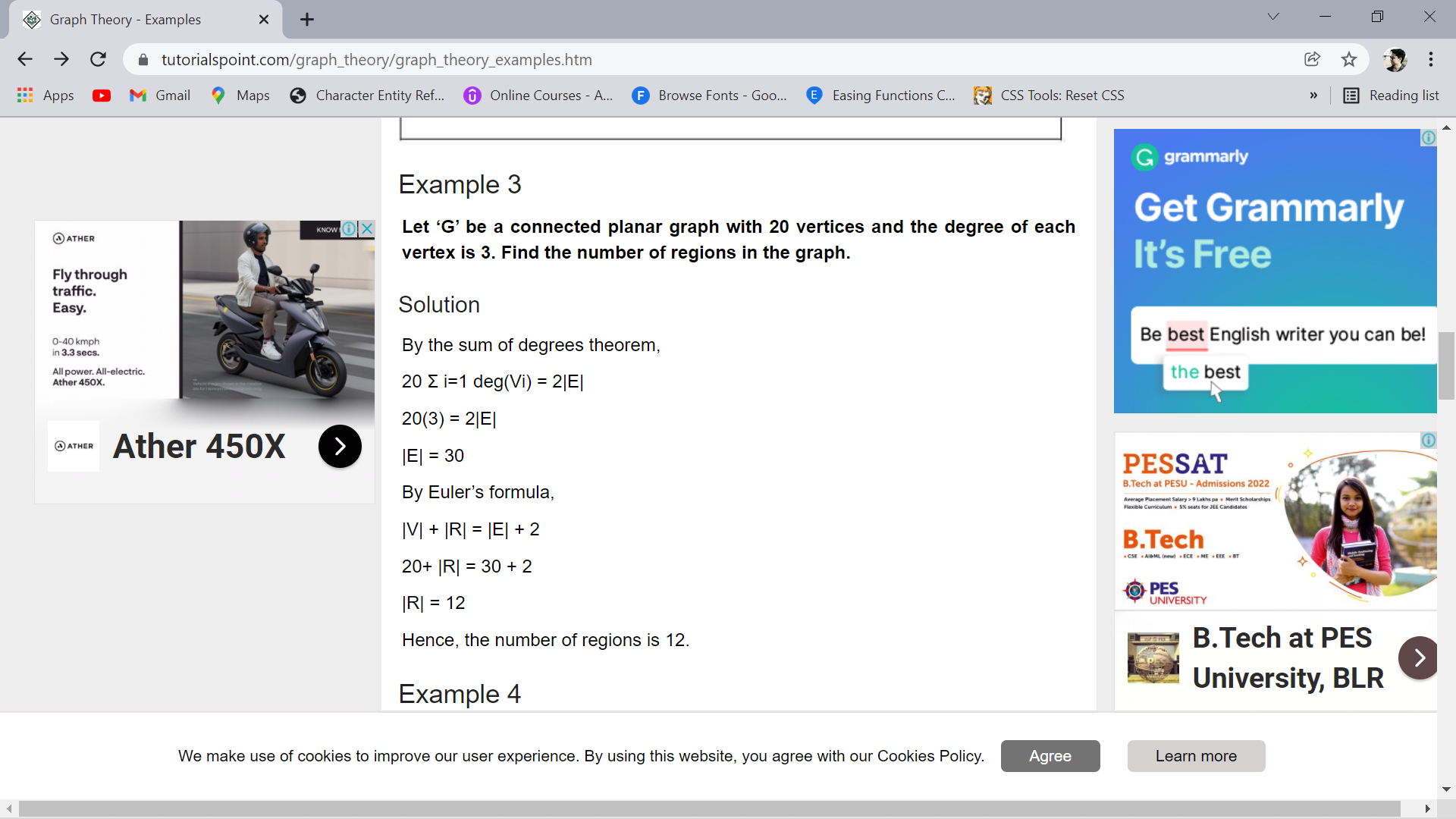 Thank You..